Flavor Symmetry Breaking on Orbifolds
吉岡 興一  (京大理)
Phys.Rev. D78 (2008) 115006
with 小林 達夫 (京大理)、大村 雄司 (KIAS)
動機と目標
Tri-Bimaximal 型の
世代混合
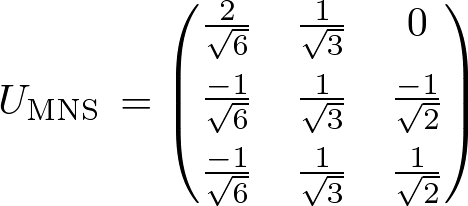 実験結果
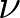 質量行列
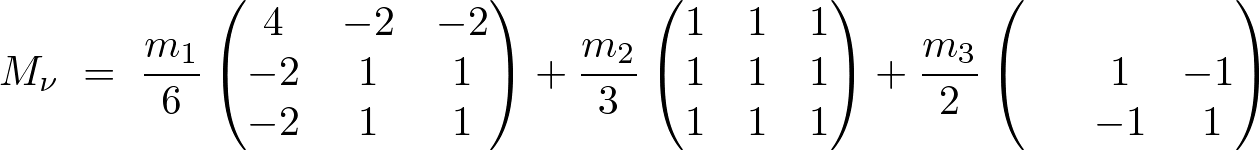 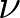 Flavor alignment
5次元     の性質
 スカラー真空期待値
( Haba-Watanabe-KY,  PRL 97 (2006) 041601 )
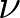 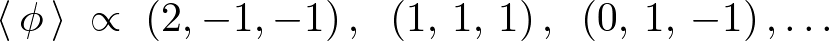 [Speaker Notes: U_\text{MNS} \,= \begin{pmatrix}
  \frac{2}{\sqrt{6}} & 
  \frac{1}{\sqrt{3}} & 
  0 \\[2mm]
  \frac{-1}{\sqrt{6}} & 
  \frac{1}{\sqrt{3}} & 
  \frac{-1}{\sqrt{2}} \\[2mm]
  \frac{-1}{\sqrt{6}} & 
  \frac{1}{\sqrt{3}} & 
  \frac{1}{\sqrt{2}} 
\end{pmatrix} 


M_\nu \;=\; \frac{m_1}{6}
\begin{pmatrix}
  4 & -2 & -2 \\ -2 & 1 & 1 \\ -2 & 1 & 1
\end{pmatrix} 
+\frac{m_2}{3}
\begin{pmatrix}
  1 & 1 & 1 \\ 1 & 1 & 1 \\ 1 & 1 & 1
\end{pmatrix} 
+\frac{m_3}{2}
\begin{pmatrix}
  ~~ & & \\ & 1 & \!-1 \\ & -1 & 1
\end{pmatrix}

\langle\,\phi\,\rangle \;\propto\; (2,-1,-1)\,, \;\; (1,\,1,\,1)\,, \:\; (0,\,1,\,-1)\,, \ldots]
やること
Flavor symmetry
(non-Abelian)
標準模型  ＋  スカラー  ＋  Flavor  sym
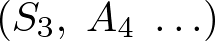 Flavor sym breaking on Orbifolds
Flavor alignment の実現
  Alignment の安定性 （＝ 補正項の抑制）
  複雑な (人為的な) ポテンシャル構築は不要
[Speaker Notes: (S_3,\;A_4\;\ldots)]
高次元 (orbifold)
…
有限な余剰空間：
境界条件
（例）
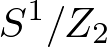 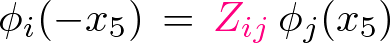 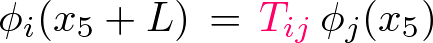 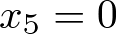 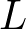 （      Kaluza-Klein モード展開 ）
スペクトラム  etc
ただし　　　　　　　　等の 無矛盾条件 がある
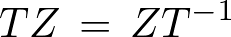 [Speaker Notes: \phi_i(-x_5)\,=\,\textcolor[rgb]{1,0,0.4}{Z_{ij}}\,\phi_j(x_5)

\phi_i(x_5+L)\,=\,\textcolor[rgb]{1,0,0.4}{T_{ij}}\,\phi_j(x_5)

TZ\,=\,ZT^{-1}]
境界条件と alignment
多成分スカラー　(flavor sym breaking)
zero mode +
massive KK modes
Neumann 条件

 Dirichlet 条件
期待値 ＝ 0
massive KK modes
期待値 ＝ 0
１成分のみ  zero mode を持つような境界条件
Flavor alignment
また、無矛盾条件を満たすこと
Flavor 群や Orbifold の種類による
具体例 ：  A4 flavor symmetry
A4 群
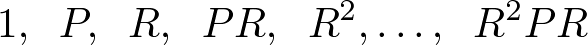 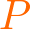 3次元表現　1つ
1次元表現　3つ
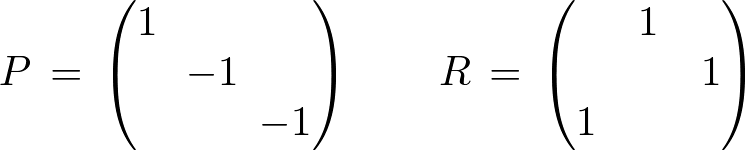 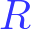 Orbifold
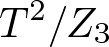 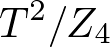 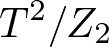 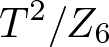 = fixed points
[Speaker Notes: 1,\;\;P,\;\;R,\;\;PR,\;\;R^2,\ldots,\;\;R^2PR


\textcolor[rgb]{1,0.4,0}{P}
\textcolor[rgb]{0.2,0.2,1}{R}


T^2/Z_2

T\,, \;\, T'

Z_n]
スカラー期待値
の 3表現スカラー
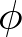 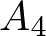 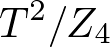 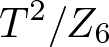 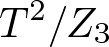 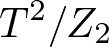 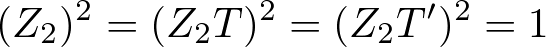 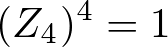 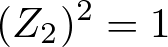 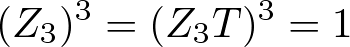 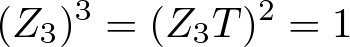 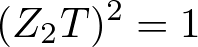 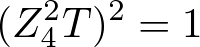 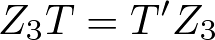 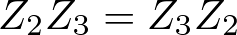 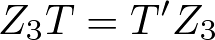 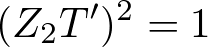 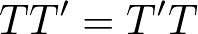 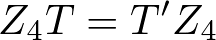 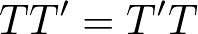 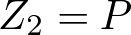 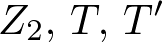 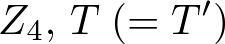 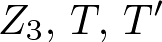 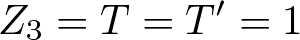 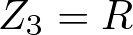 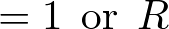 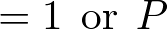 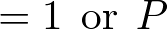 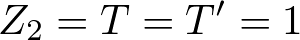 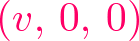 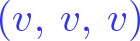 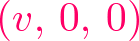 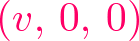 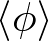 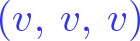 ： 並進（の表現行列）
： 回転（　　″　　）
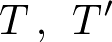 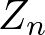 [Speaker Notes: \langle\phi\rangle

(Z_2)^2=1
(Z_2T')^2=1
(Z_2T')^2=1

(Z_3)^3=(Z_3T)^3=1
Z_3T=T'Z_3
TT'=T'T

(Z_4)^4=1
(Z_4^2T)^2=1
Z_4T=T'Z_4

(Z_2)^2=(Z_2T)^2=(Z_2T')^2=1
(Z_3)^3=(Z_3T)^2=1
Z_3T=T'Z_3
Z_2Z_3=Z_3Z_2
TT'=T'T


Z_2,\,T,\,T' = 1 \;\,\text{or}\;\, P
Z_3,\,T,\,T' = 1 \;\,\text{or}\;\, R
Z_4,\,T\;(=T') = 1 \;\,\text{or}\;\, P
Z_2=P, \quad Z_3=T=T'=1
Z_3=R, \quad Z_2=T=T'=1


\textcolor[rgb]{1,0,0.4}{(v,\,0,\,0)}
\textcolor[rgb]{0.2,0.2,1}{(v,\,v,\,v)}]
モデル
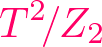 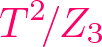 ４次元
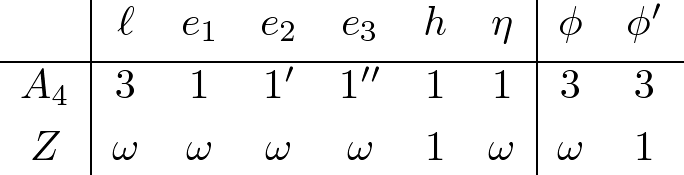 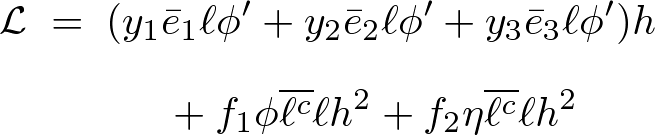 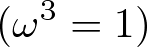 境界条件
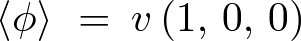 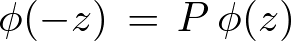 unique
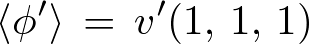 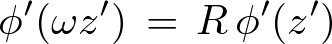 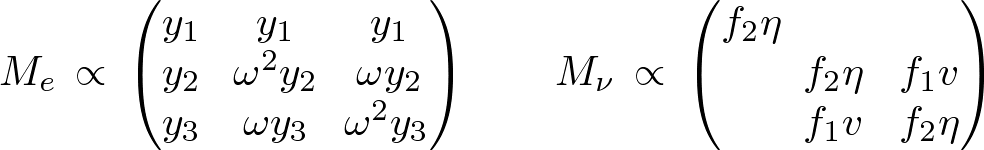 Tri-Bimaximal
世代混合
質量行列は
[Speaker Notes: \textcolor[rgb]{1,0,0.4}{T^2\!/Z_2}

\begin{array}{c|cccccc|cc}
  & \ell & e_1 & e_2 & e_3 & h & \eta & \phi & \phi' \\[1mm] \hline
A_4 & 3 & 1 & 1' & 1'' & 1 & 1 & 3 & 3 \\[1mm]
Z & \omega & \omega & \omega & \omega & 1 & \omega & \omega & 1
\end{array}

{\cal L} \;&=\; (y_1\bar e_1\ell\phi'
  +y_2\bar e_2\ell\phi'+y_3\bar e_3\ell\phi') h \\[2mm]
  &\qquad\quad
  +f_1\phi\overline{\ell^c}\ell h^2 +f_2\eta\overline{\ell^c}\ell h^2

\phi(-z) \,=\, P\,\phi(z)
\phi'(\omega z') \,=\, R\,\phi'(z')

\langle\phi\rangle \,\,=\> v\,(1,\,0,\,0)
\langle\phi'\rangle \,=\, v'(1,\,1,\,1)

M_e \,\propto\, \begin{pmatrix}
  y_1 & y_1 & y_1 \\
  y_2 & \!\!\omega^2 y_2\!\! & \omega y_2 \\
  y_3 & \omega y_3 & \!\omega^2 y_3
  \end{pmatrix} \qquad
M_\nu \,\propto\, \begin{pmatrix}
  f_2\eta & & \\
  & \!\!\!f_2\eta & \!f_1v \\
  & \!\!\!f_1v & \!f_2\eta
\end{pmatrix}]
(cf.) 4次元モデルのポテンシャル
Altarelli et al.   hep-ph/0512103
MSSM に加えて…
extra scalars
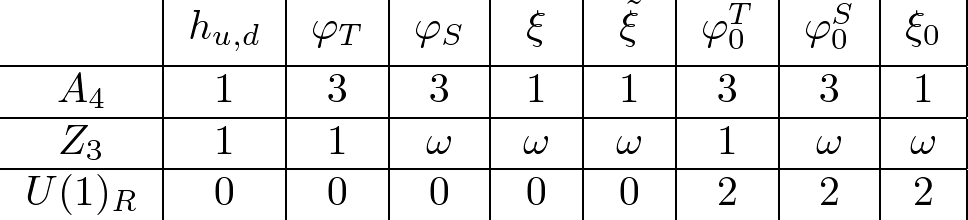 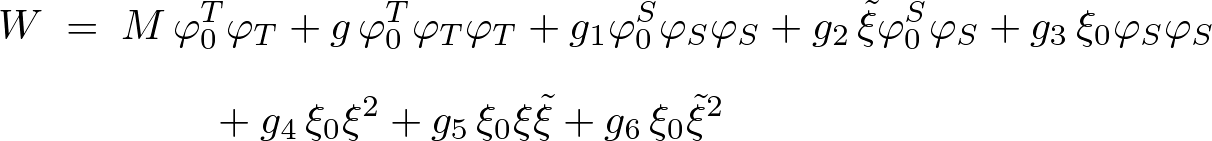 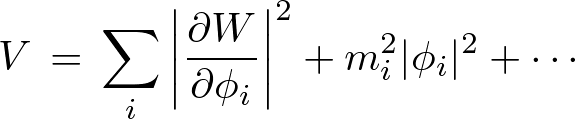 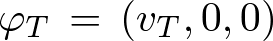 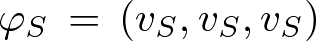 [Speaker Notes: \begin{tabular}{c|c|c|c|c|c|c|c|c|}
& $h_{u,d}$ & $\varphi_T$ & $\varphi_S$ & $\;\xi\;$ & $\;\tilde{\xi}\;$ & 
$\varphi_0^T$ & $\varphi_0^S$ & $\xi_0$ \\[1mm] \hline
$A_4$ & $1$ & $3$ & $3$ & $1$ & $1$ & $3$ & $3$ & $1$ \\ \hline
$Z_3$ & $1$ & $1$ & $\omega$ & $\omega$ & $\omega$ & $1$ & $\omega$ & $\omega$ \\ \hline
$U(1)_R$ & $0$ & $0$ & $0$ & $0$ & $0$ & $2$ & $2$ & $2$ \\
\end{tabular}


W &\;=\; M\, \varphi_0^T \varphi_T+ g\,\varphi_0^T \varphi_T\varphi_T 
+g_1\varphi_0^S \varphi_S\varphi_S+
g_2\,\tilde{\xi}\varphi_0^S \varphi_S+
g_3\,\xi_0\varphi_S\varphi_S \\[2mm]
& \qquad\qquad 
+g_4\,\xi_0 \xi^2+
g_5\,\xi_0 \xi \tilde{\xi}+
g_6\,\xi_0 \tilde{\xi}^2


V \,=\, \sum_i\left\vert\frac{\partial W}{\partial \phi_i}\right\vert^2
+m_i^2 \vert \phi_i\vert^2+\cdots


\varphi_T \,=\, (v_T,0,0) 
\varphi_S\,=\,(v_S,v_S,v_S)]
Alignment の安定性
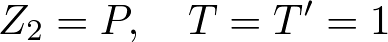 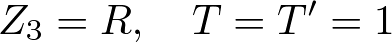 Flavor sym は、どの fixed point 上
  でも破れている
 Alignment (Tri-Bimaximal 混合) は
  大きく乱される
×
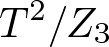 ×
×
×
×
×
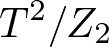 ×
×
×
SM
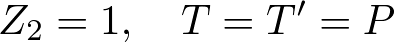 ×
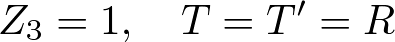 ×
×
×
Flavor sym は  "hidden sector" で
  破れている
 Alignment (Tri-Bimaximal 混合) は
  locality で守られる
×
SM
[Speaker Notes: Z_2=P, \quad T=T'=1
Z_3=R, \quad T=T'=1

Z_2=1, \quad T=T'=P
Z_3=1, \quad T=T'=R]
まとめ
ニュートリノ世代混合は flavor alignment を
　示唆している

世代をつなぐ対称性とその破れが重要

高次元における破れと flavor alignment
 Orbifold 上の境界条件
 無矛盾条件より、破れ方 (alignment) はごく少数
 ポテンシャル構築や解析が不要
 補正の抑制